Nástroje vizuálního managementu
Karty KANBAN
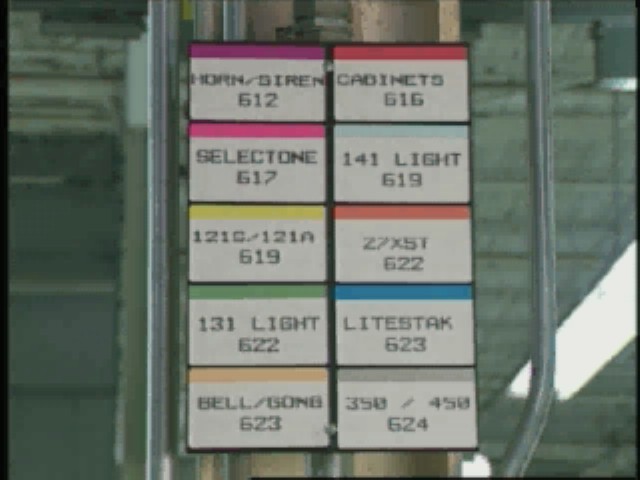 Lean/Six Sigma 
VE SLUŽBÁCH
Vizuální Management:  
Výsledková tabule zpracovaných objednávek
Včera:		443		objednávek		1.61 Orders/Hr
Dnes:		440		objednávek		1.66 Orders/Hr
Hodiny		     Plánováno          Stav plnění    +/- rozdíl	  Poznámky
7-8			       60		    53               - 7            Systém spadl na 5min.
8-9			       60		    59	    - 8
9-10		       45		    48               - 5
10 -11		       60		    61               - 4 	     protáhl se oběd
11-12		       30		    34	      0
12-13	                          60		    59	    - 1
13-14	                          50		    50               - 1
14-15		       40		    41     	      0
15-16		       35		    35	      0
Celkově		     440		   440
Systém měření
Výtěžnost
Quantity good vs  quantity rejected
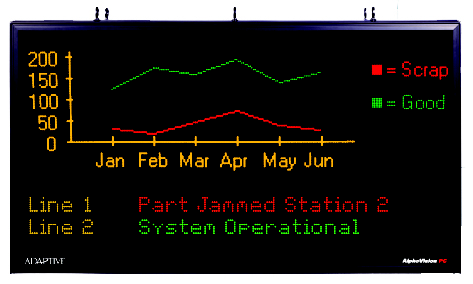 Odpad
	Amount of scrap by lot  or run
Přepracování
	Amount of rework by lot or run

Přestavby a změny nastavení
	Amount of lost production time during job changeovers

Prostoje
	Amount of time the process was not available to produce
Systém měření
Current State
CURRENT METRICS
Metrics - Describe the metric.
	    Define how it is measured.
	    Define how it is calculated.
	    Define frequency of metric.
	    Describe how metric relates (flows up
	    or drills down) to other metrics
	    Define Metric ownership
	    Define Metric reporting (media)
	    Define Metric distribution
	    Define Metric System Audits
Typy měření
Paretův digram @ Pracovní stanice nebo stroj
30

25

20

15

10
Fault 2
Fault 3
Fault 4
Fault 5
Fault 1
Typy měření
Run Charts
30

25

20

15

10
Time   7       8       9       10     11	12       1       2       3        4       5
of Day
Typy měření
Run Charts
Extend out this measurement:
Why?
To determine peak order:
 time of day
 day of the week
 week of the month
 month of the year
30

25

20

15

10
Day	M      T       W      Th     FR
OEE Measurements:

The OEE improvement measurement is the product of three different measurements:
Equipment Availability  (EA)
Equipment Efficiency Performance  (EEP)
Equipment Quality Performance  (EQP)
Poslání
Posláním naší společnosti je …

Cíle pro rok 2005 jsou:
1.
2.
Pro více informací nás kontaktujte
www.bec.xxx.com

800-321-6763
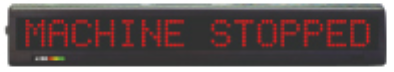 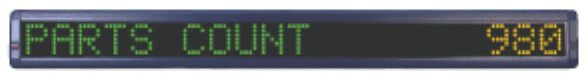 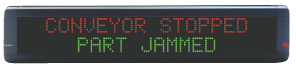 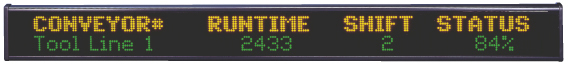 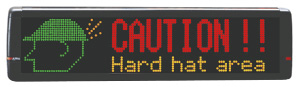 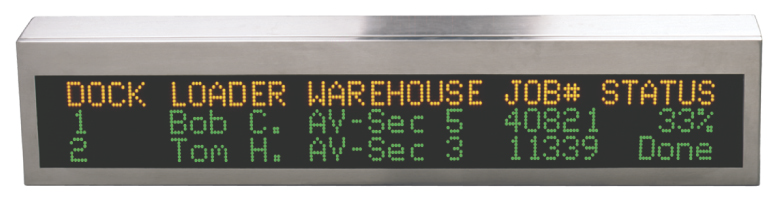 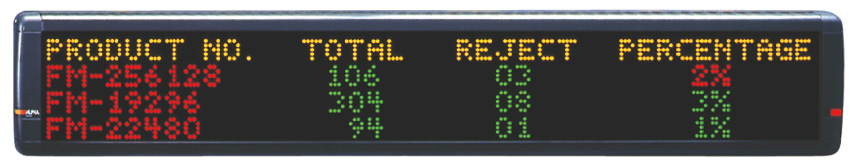 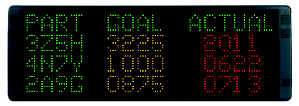 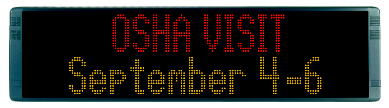 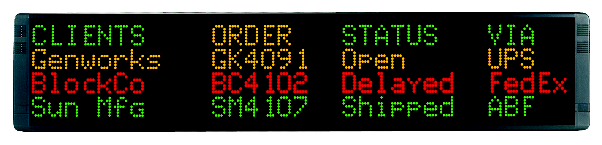 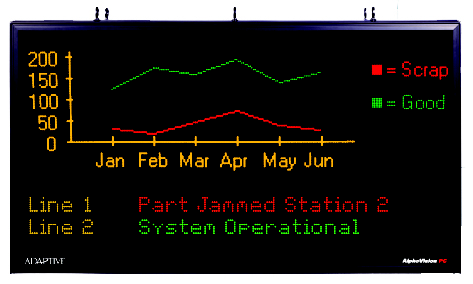 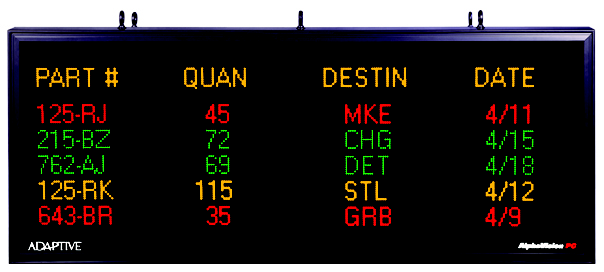 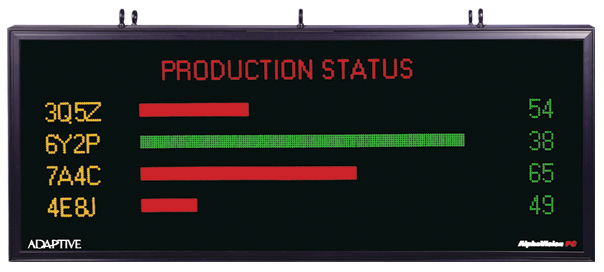 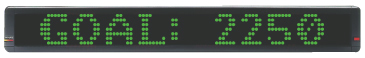 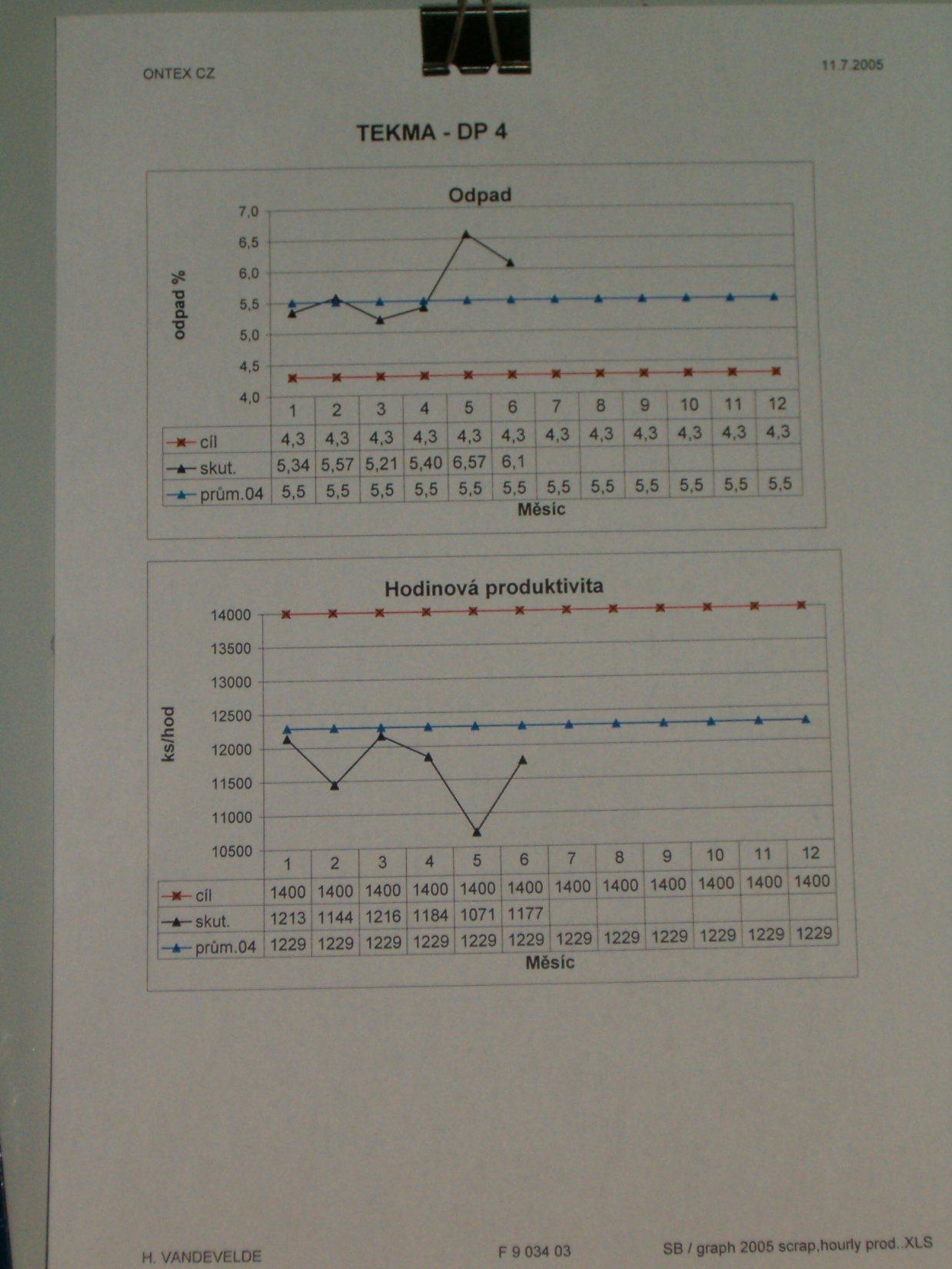 Před a po 5S
APMG – závod Beauharnois: Čistička kelímku
Poté
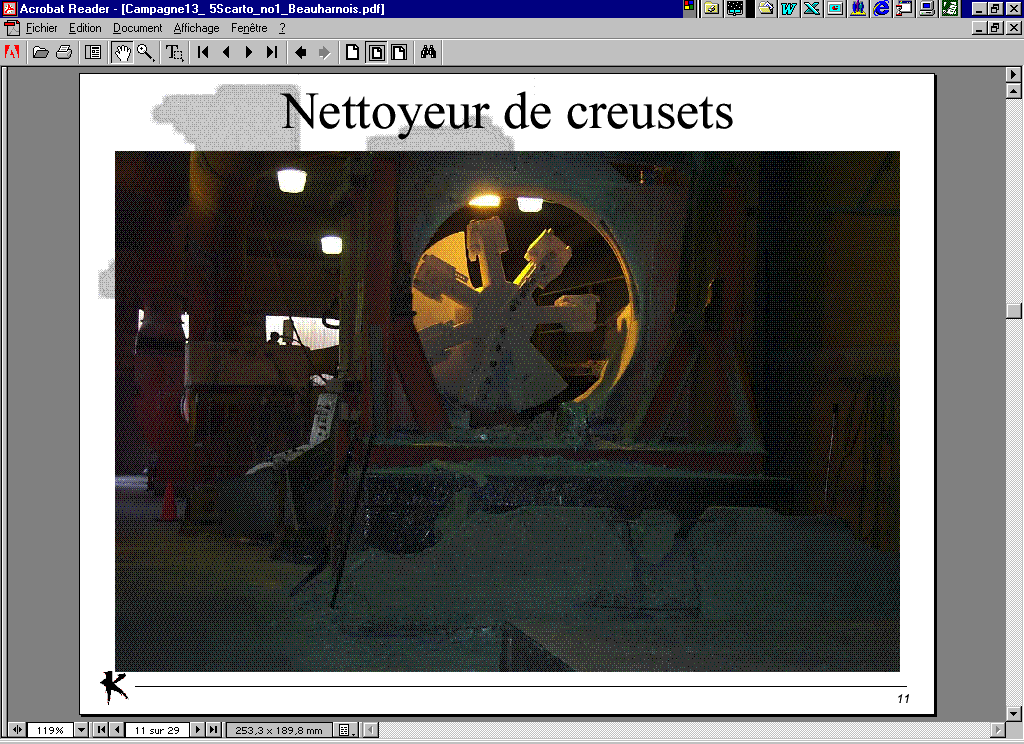 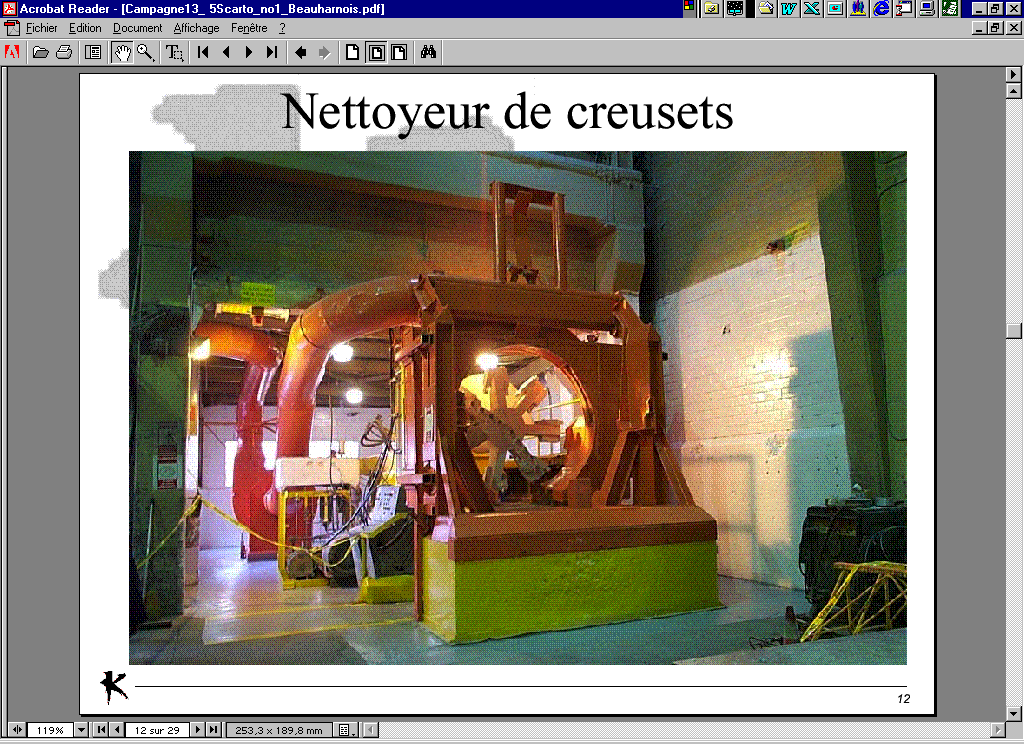 Před
APMG – závod Beauharnois: centrální pasáž
Před
Poté
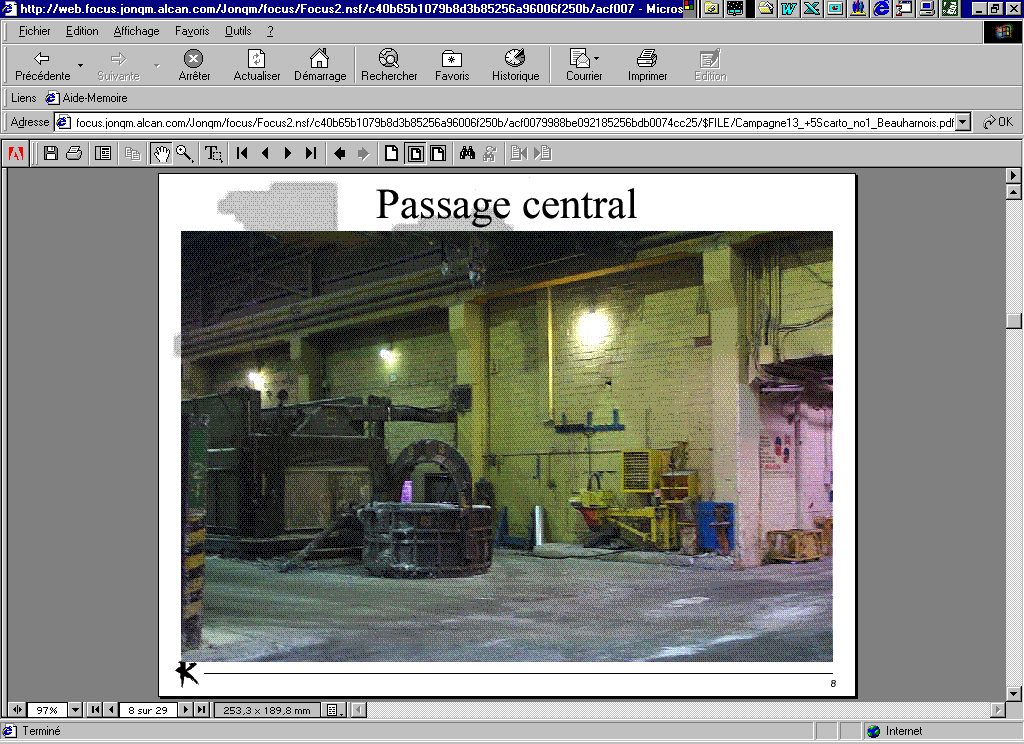 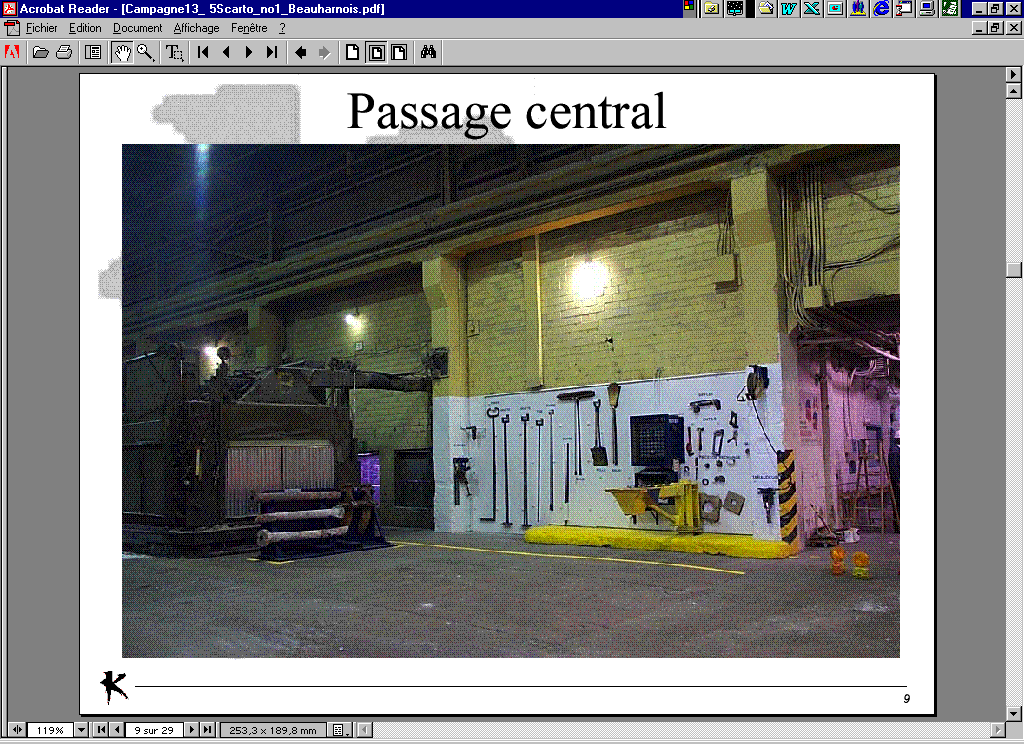 5S “Radarový” neboli “pavučinový” graf
Nástěnka auditu 5S
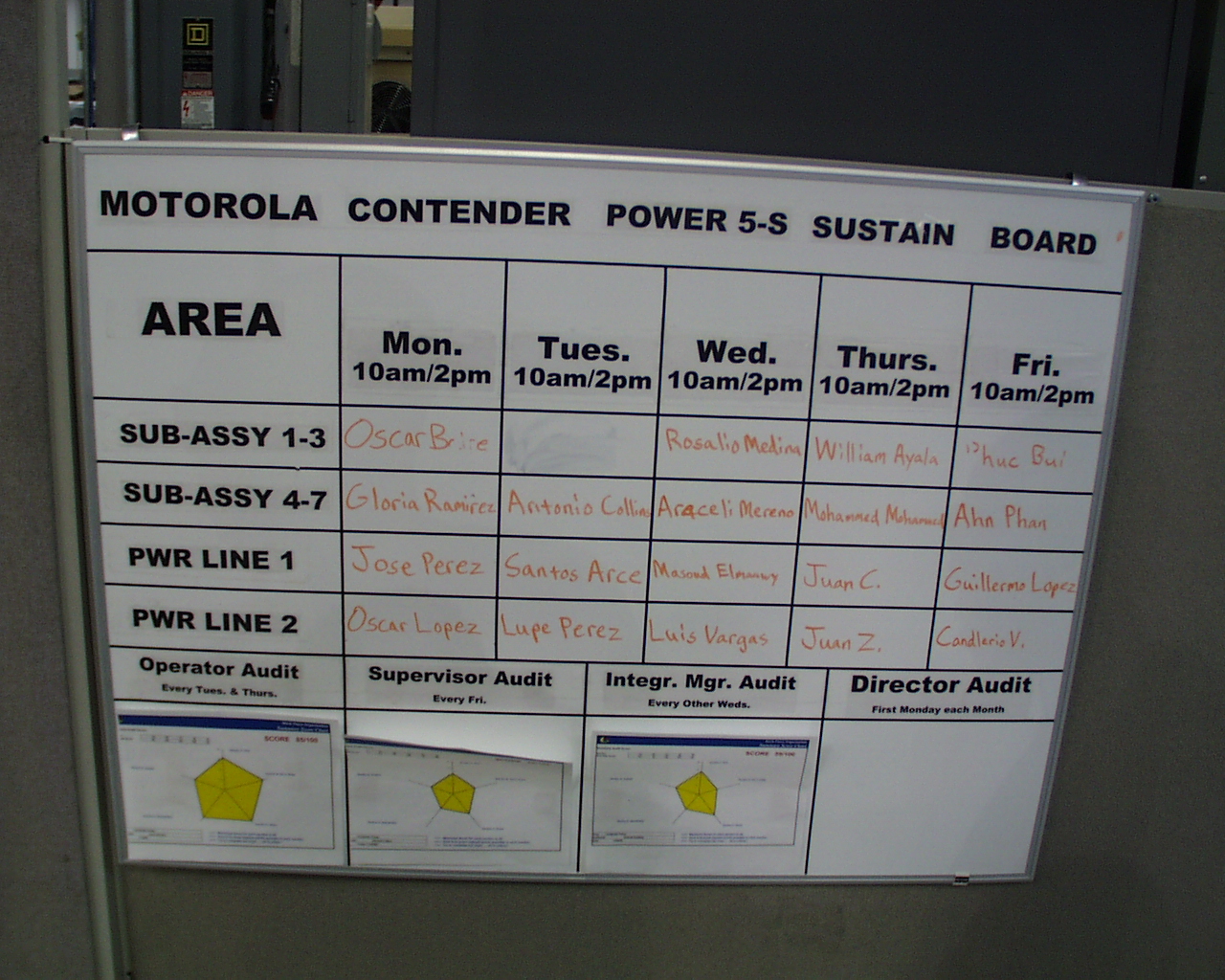 Vedení podniku
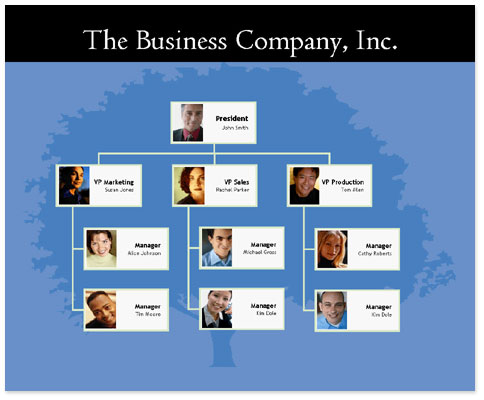 Gantův diagram
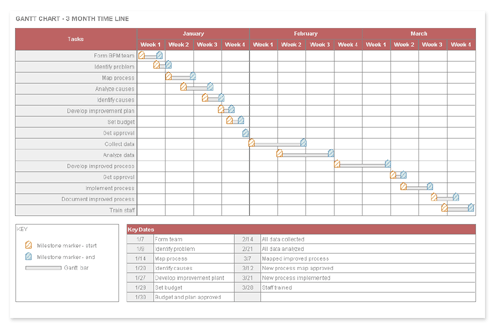